ABA 101: What is ABA and How it Brings Meaningful Change for Those With Autism
Traci Cole, M.A., BCBA
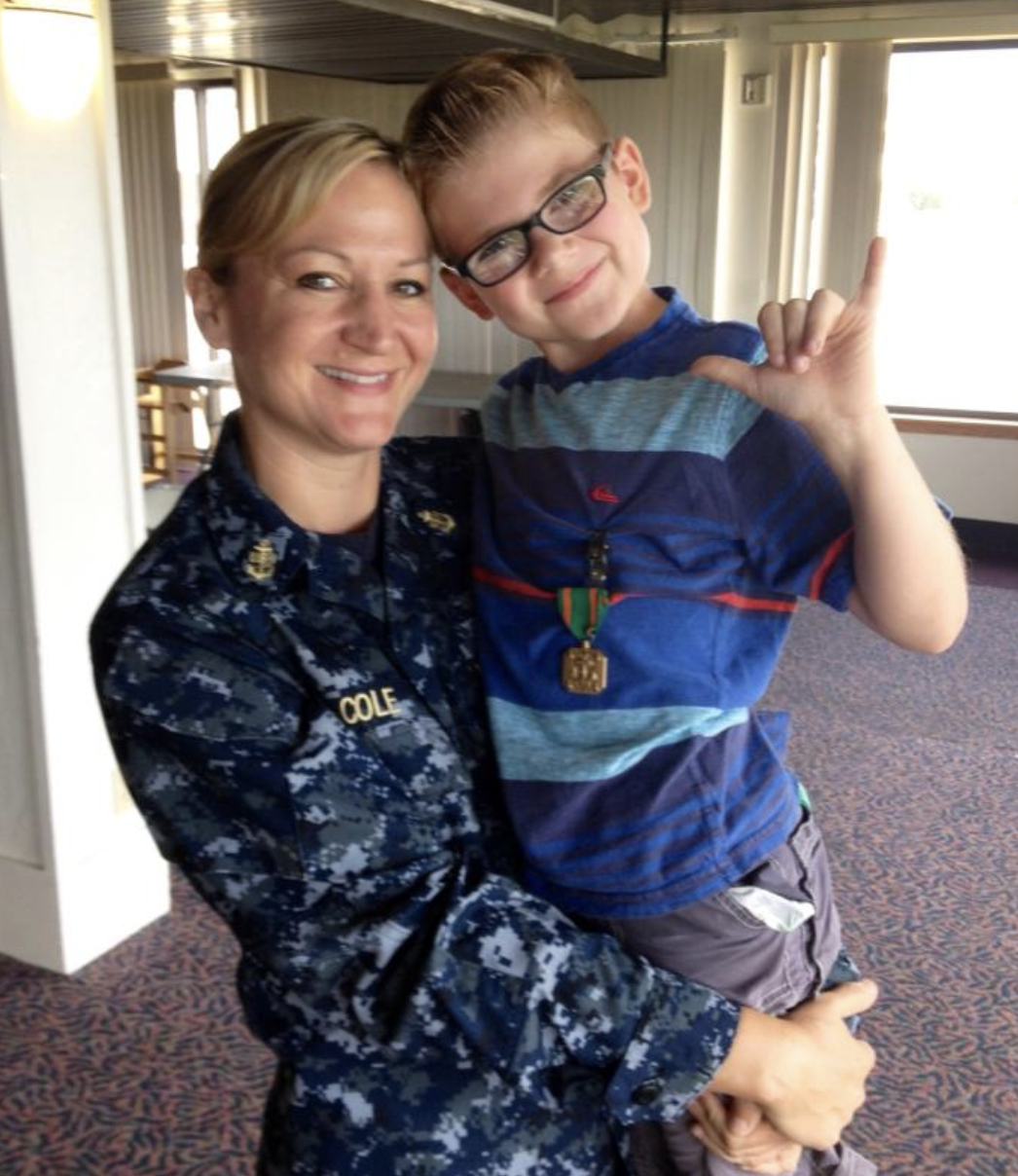 Traci Cole
Retired from the Navy after 22 years

Master’s Degree in Clinical Mental Health Counseling

BCBA

Dylan’s Mom
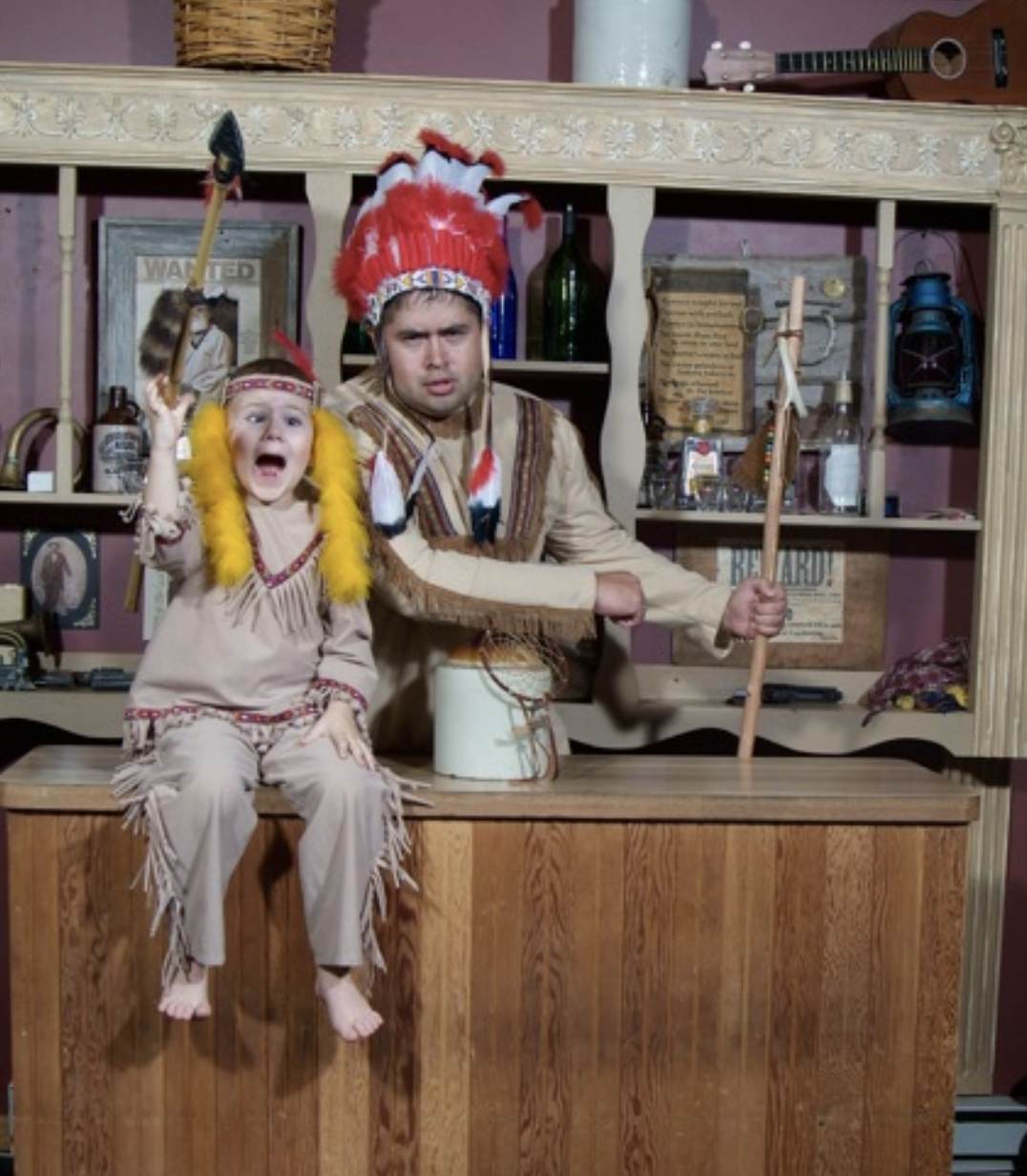 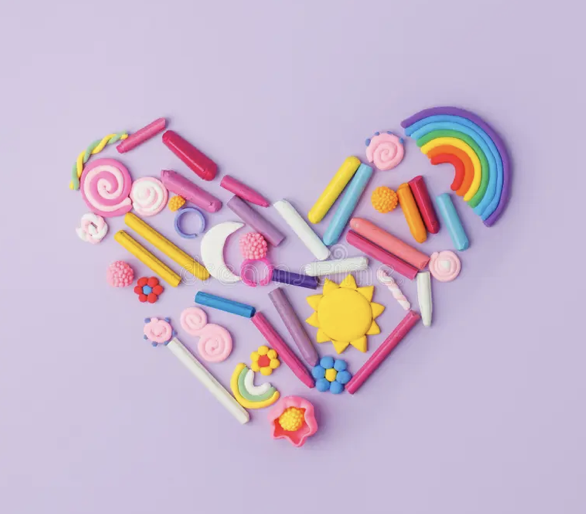 Today’s Agenda
What is ABA?
What is the controversy with ABA?
What ABA therapy should look like
ABA Basics
How ABA can help with symptoms of Autism
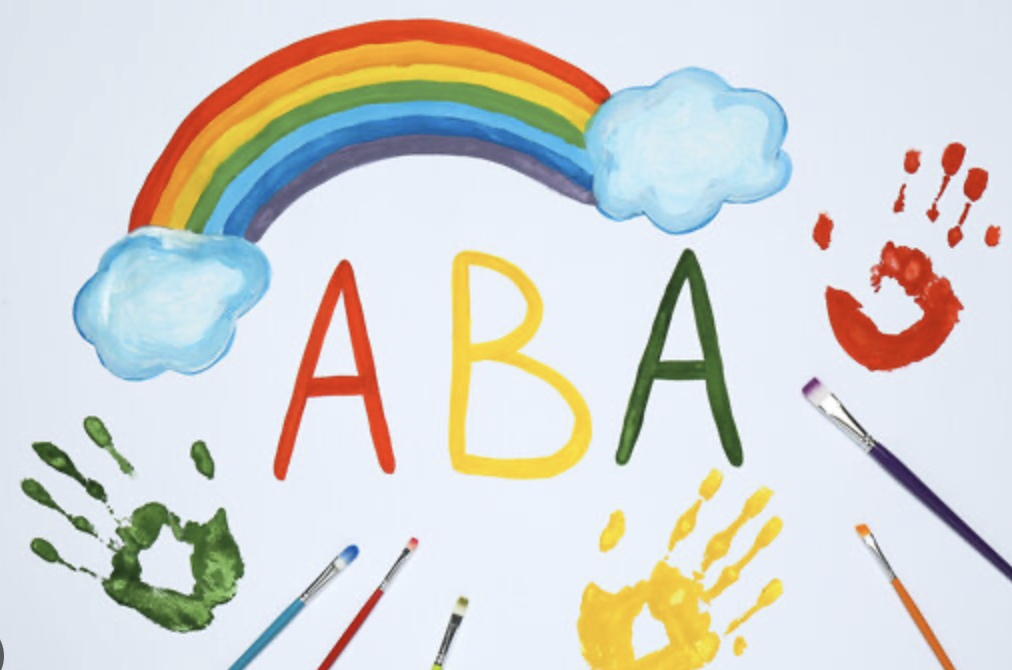 What is ABA?
A data driven, evidence based approach that aims 
to increase functional, socially significant skills and 
reduce behaviors that interfere with an individuals 
quality of life.
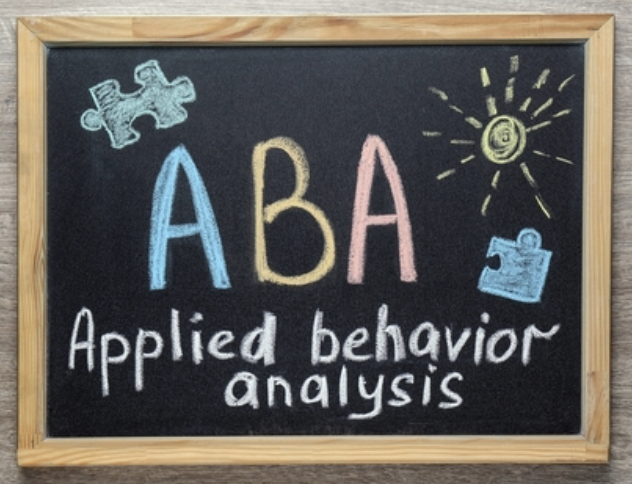 What is ABA?
Applied– We use the principles of ABA to change socially significant behaviors

Behavior – The behavior of interest must be observable and measurable.  
       We need to see it so that we can take data

Analysis – We take data on the behavior and make data-based decisions.  
       We use data to assess the function of the behavior and make changes in 
       the environment
What is the controversy?
Common objections:

ABA encourages punishing children
ABA is bribery
ABA tries to cure autism

Also, BCBAs act like they know it all
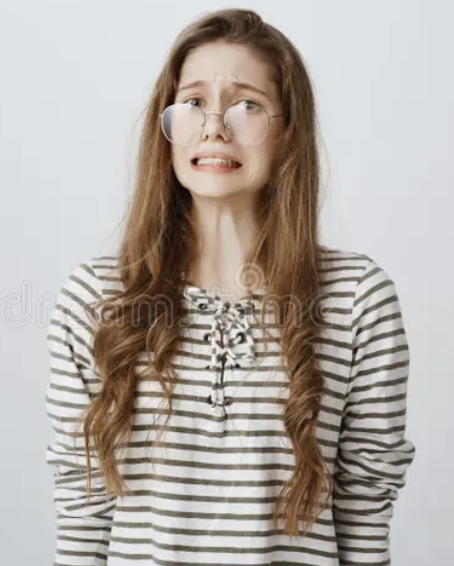 [Speaker Notes: As a field ABA is still very young.]
It was not the science of ABA, it was the delivery

Some adults who had ABA when they were young had a negative experience and we should listen

Yes, some BCBAs do act like they know it all
Identity-First 
or 
Person-First?
Autistic Person or Person with Autism?
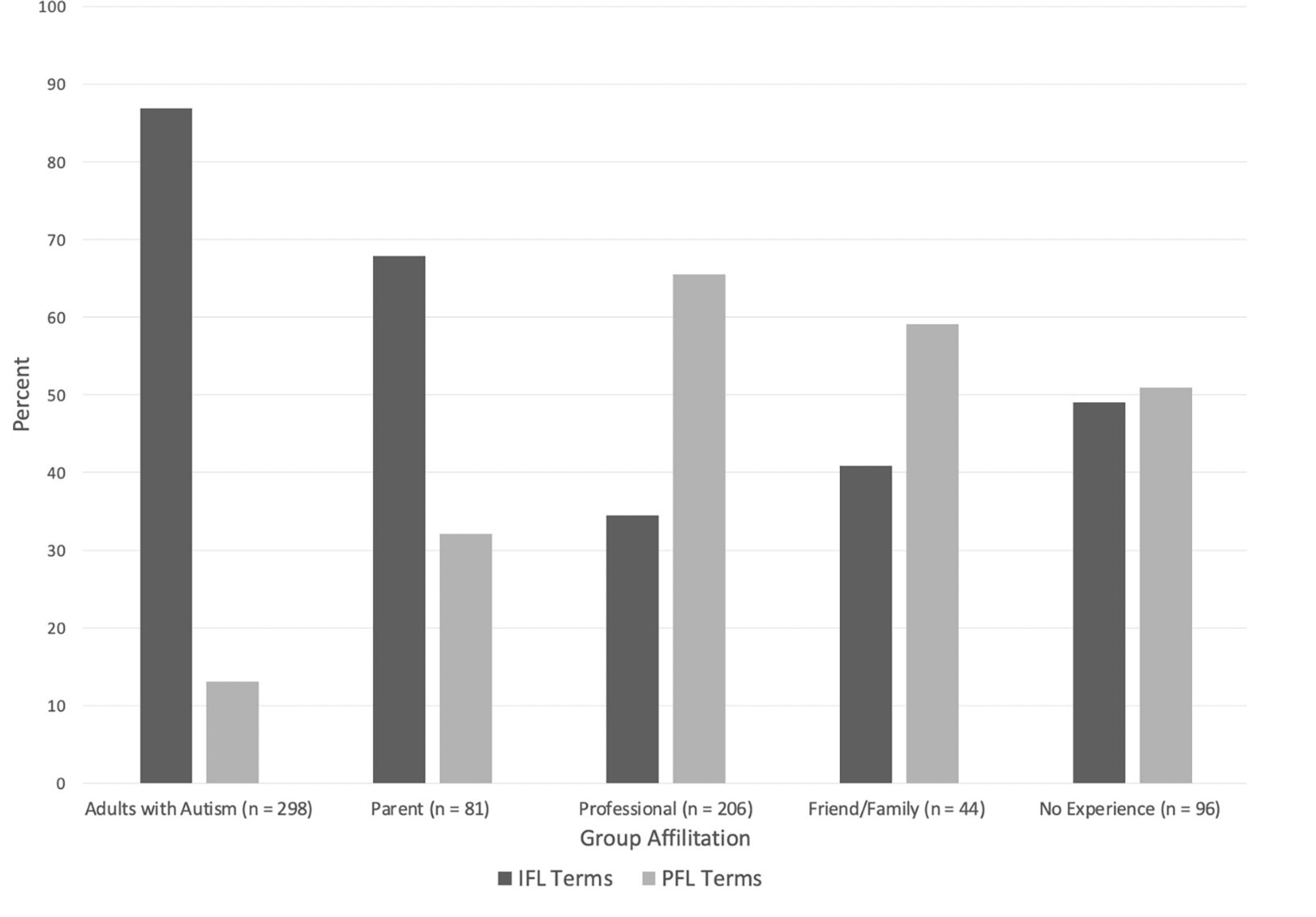 (Taboas et al., 2022)
What Should ABA Look Like?
Best learned in the natural environment
Should look like fun and play
Be individualized and meet the person where they are
Should integrate with family and routine

*If the person receiving services dreads us coming, 
we are not doing it right
The ABCs of ABA
Help us to explain, predict, and change behavior
A is for Antecedent
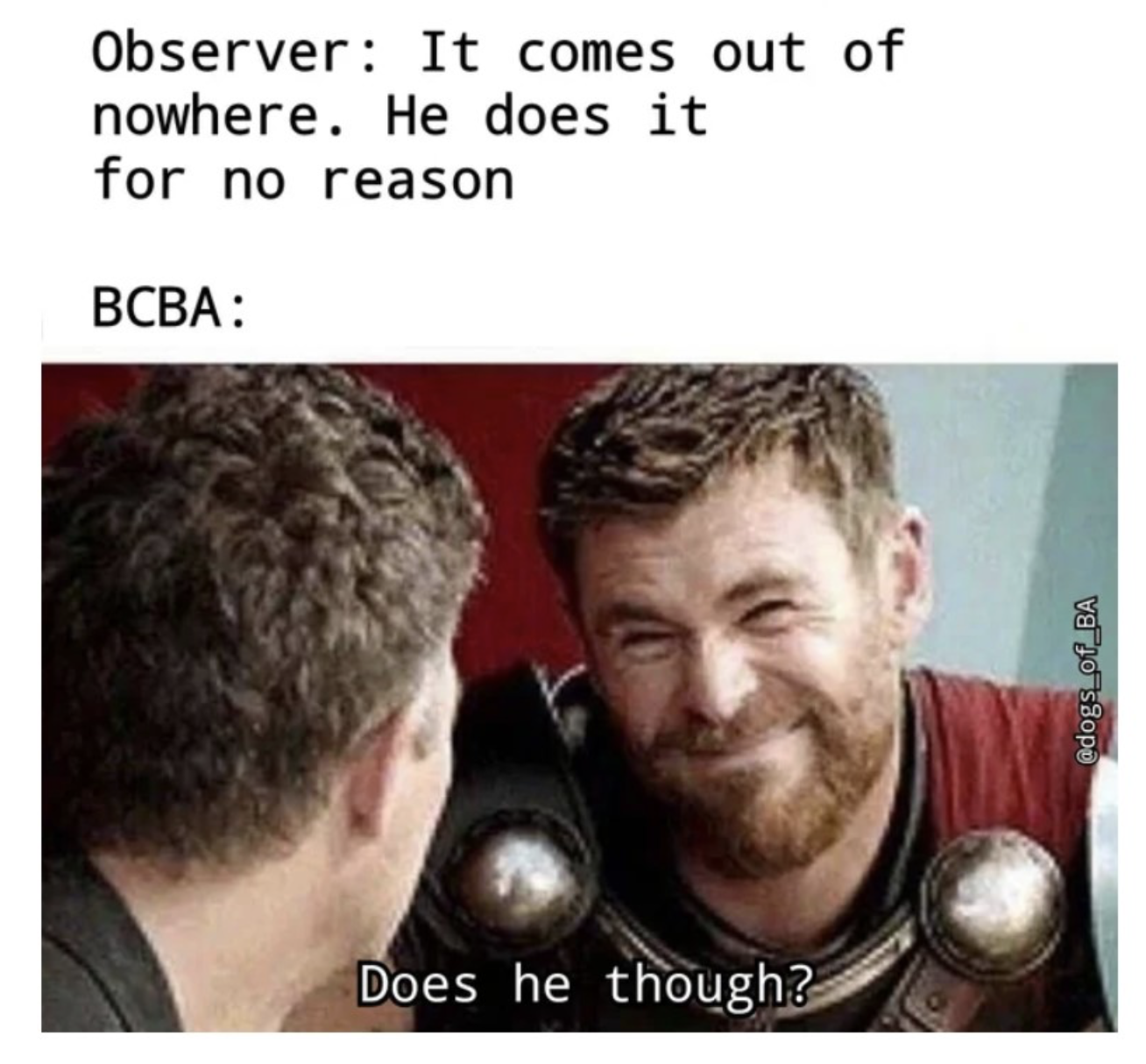 What happens immediately 
before the behavior
B is for Behavior
Examples of socially significant behavior
Aggression toward others
Self injurious Behavior (SIB)
Eloping (running away)
Screaming
Eating non-food items
Destroying property
[Speaker Notes: Behavior that is stopping them from living their lives.  Example..Depression]
C is for Consequence
What happened right 
after the behavior
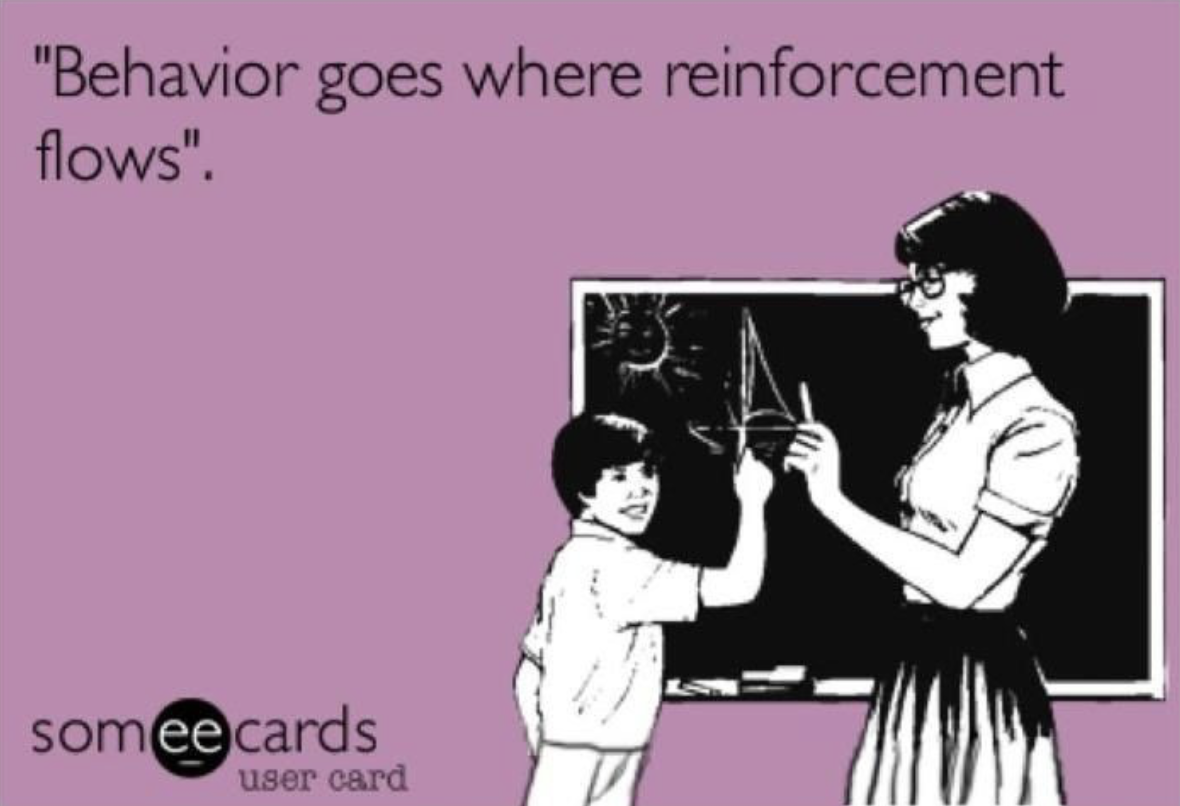 [Speaker Notes: Examples]
Functions of Behavior
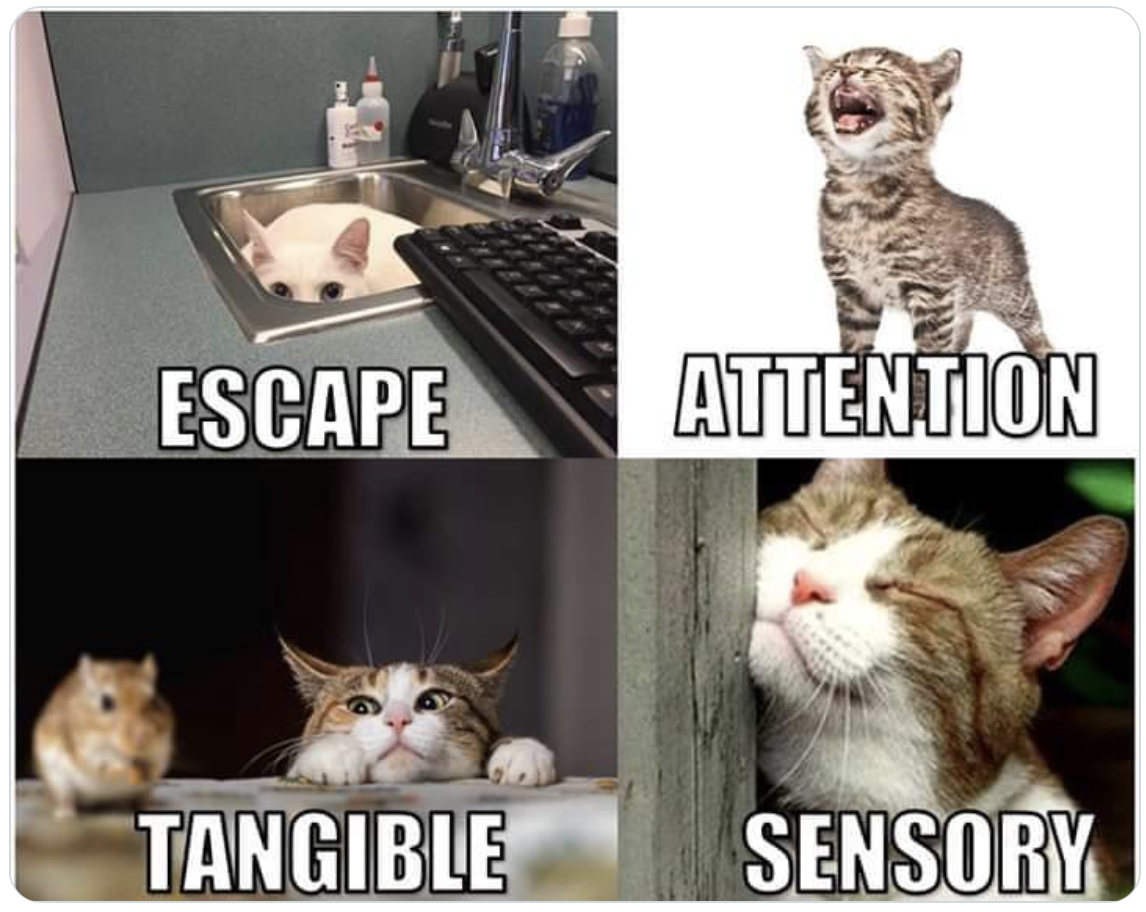 * Also pain attenuation
Tangible
The behavior functions as a way to gain 
access to items, activities, locations


Examples: Electronics, cookies, 
Target toy aisle, anything a sibling has
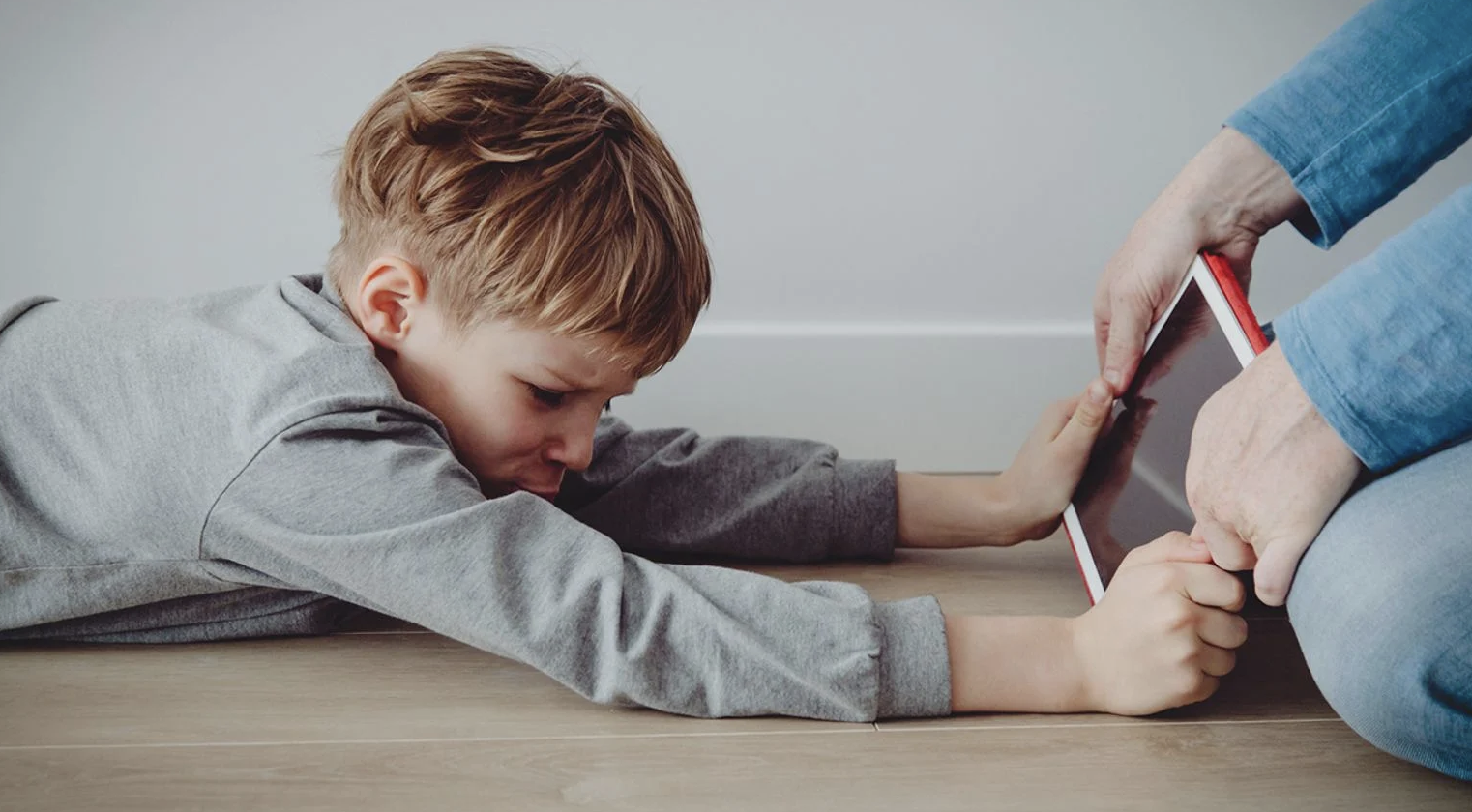 Sensory
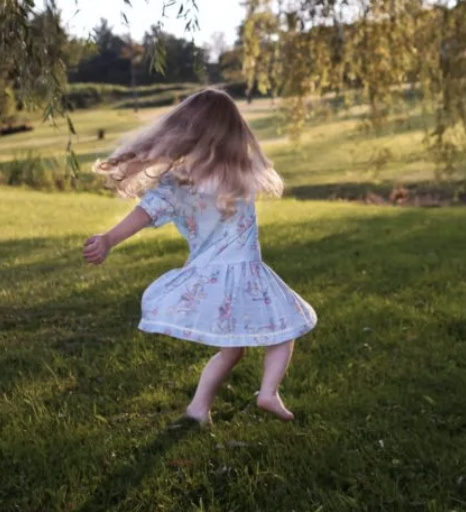 The behavior functions as  stimulating 
or self-soothing

Examples:  Rocking, hand flapping, squinting
mouthing objects, sitting and bouncing your leg

We all engage in self stimulatory behavior
*Does it occur when the person is alone?
Attention
The behavior is functioning to obtain social interaction 
from others.  It can be positive or negative.

Example:  A student who interrupts and makes jokes 
trying to be funny to make their classmates laugh.
[Speaker Notes: Attention is not good or bad.  We all seek attention.  You are seeking attention when you call a friend on the phone.  There are appropriate ways of getting attention, such as this child raising her hand.  There are other ways of getting attention such as throwing her work on the floor.]
Escape
The behavior functions to avoid a condition or 
situation  It could be a task, an overstimulating 
environment or a social situation

Example:  You tell your child to do their homework.  
Your child yells at you, and you send them to 
their room.
[Speaker Notes: Needs to be motivated
Punishment should be last option]
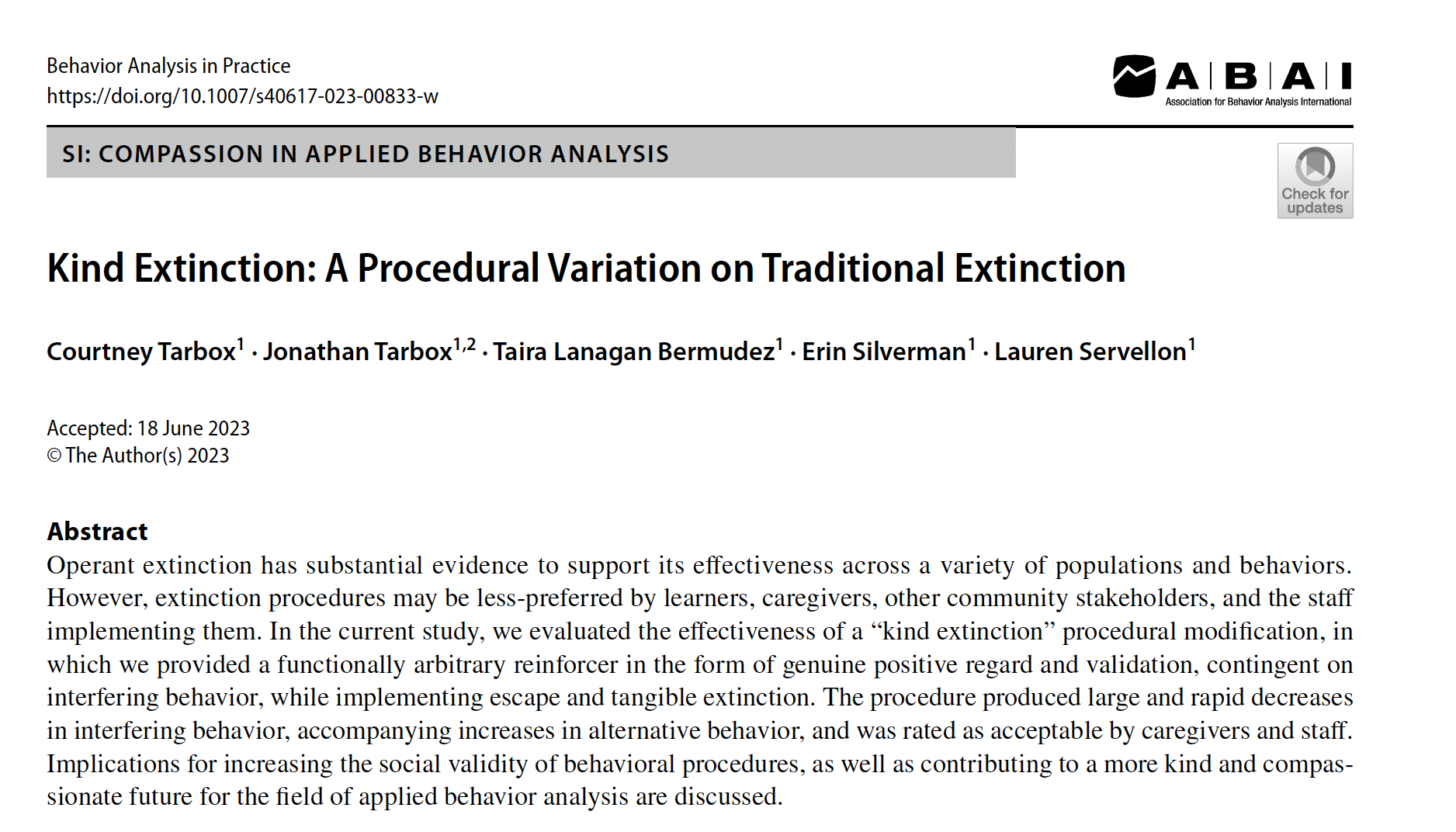 (Tarbox et al., 2023)
Power Struggles
Power struggles usually happen when the child is asked to do something 
and the child does not want to do it

Everyone gets emotional, there is arguing and often we can’t 
even remember what we originally asked the child to do.
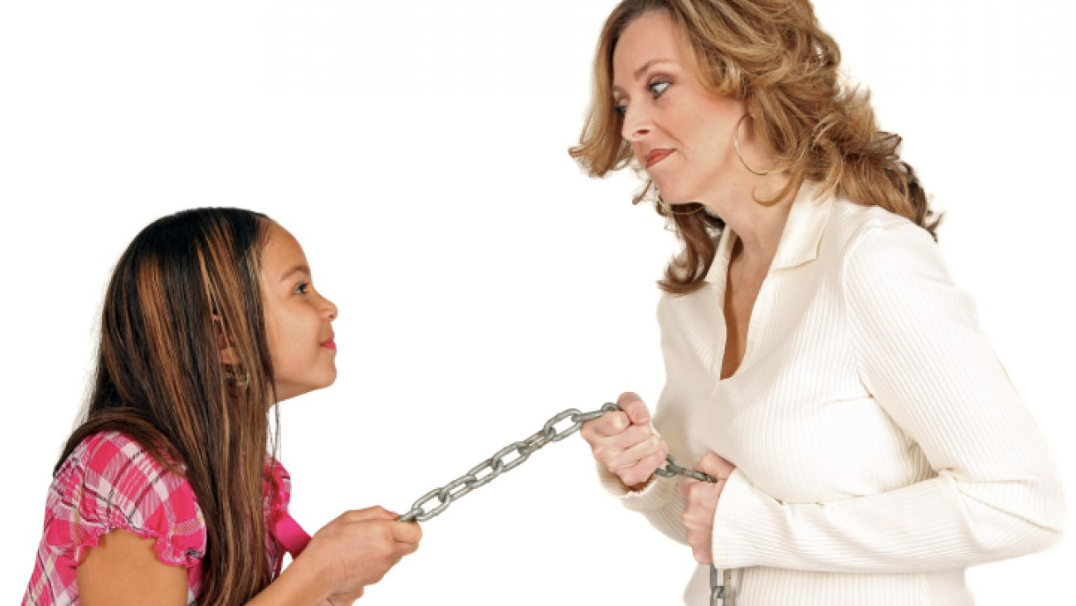 [Speaker Notes: If you hear yourself saying things like:  Do it because I told you to.]
Example of a Power Struggle*also known as the last time I took my child hiking
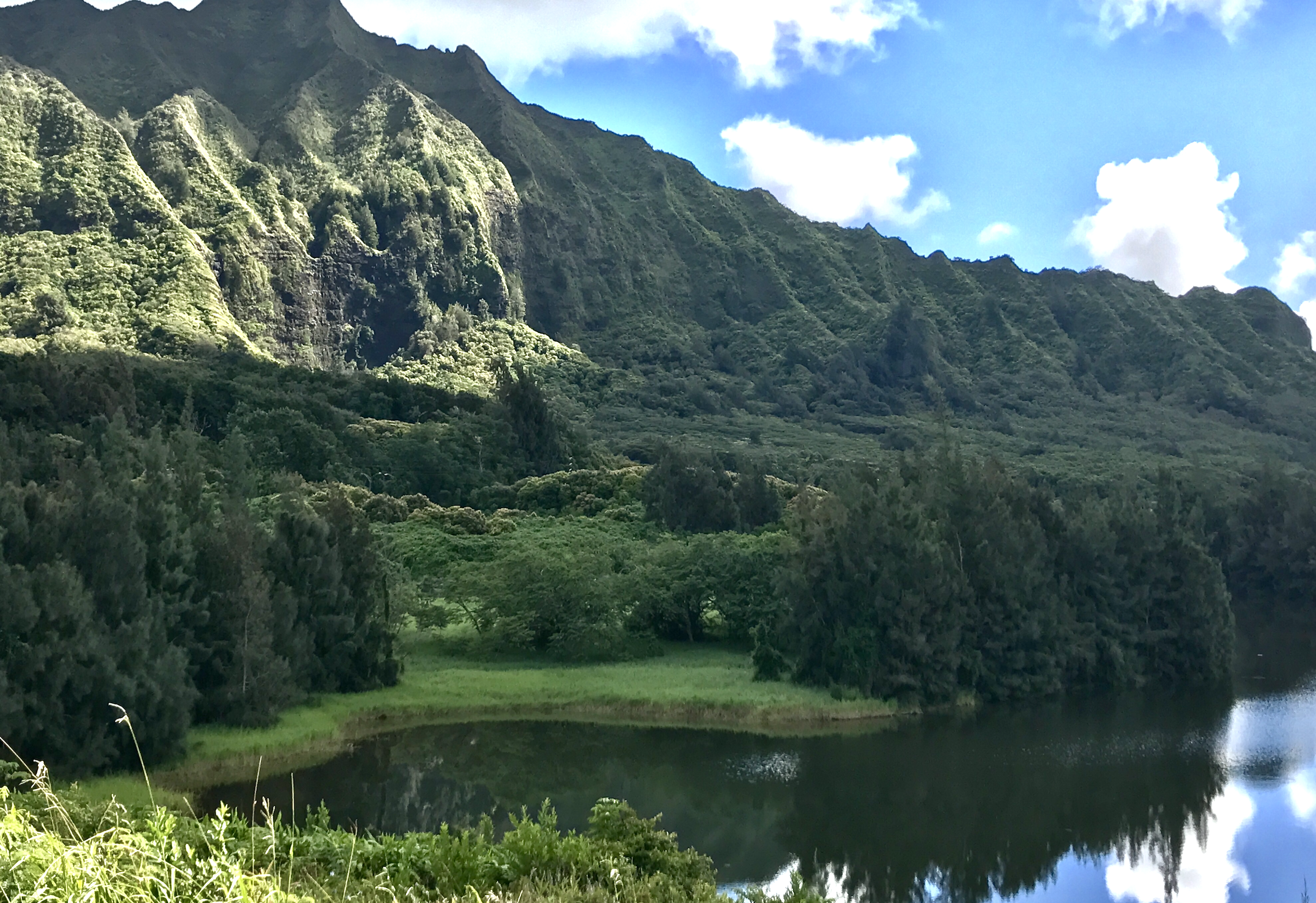 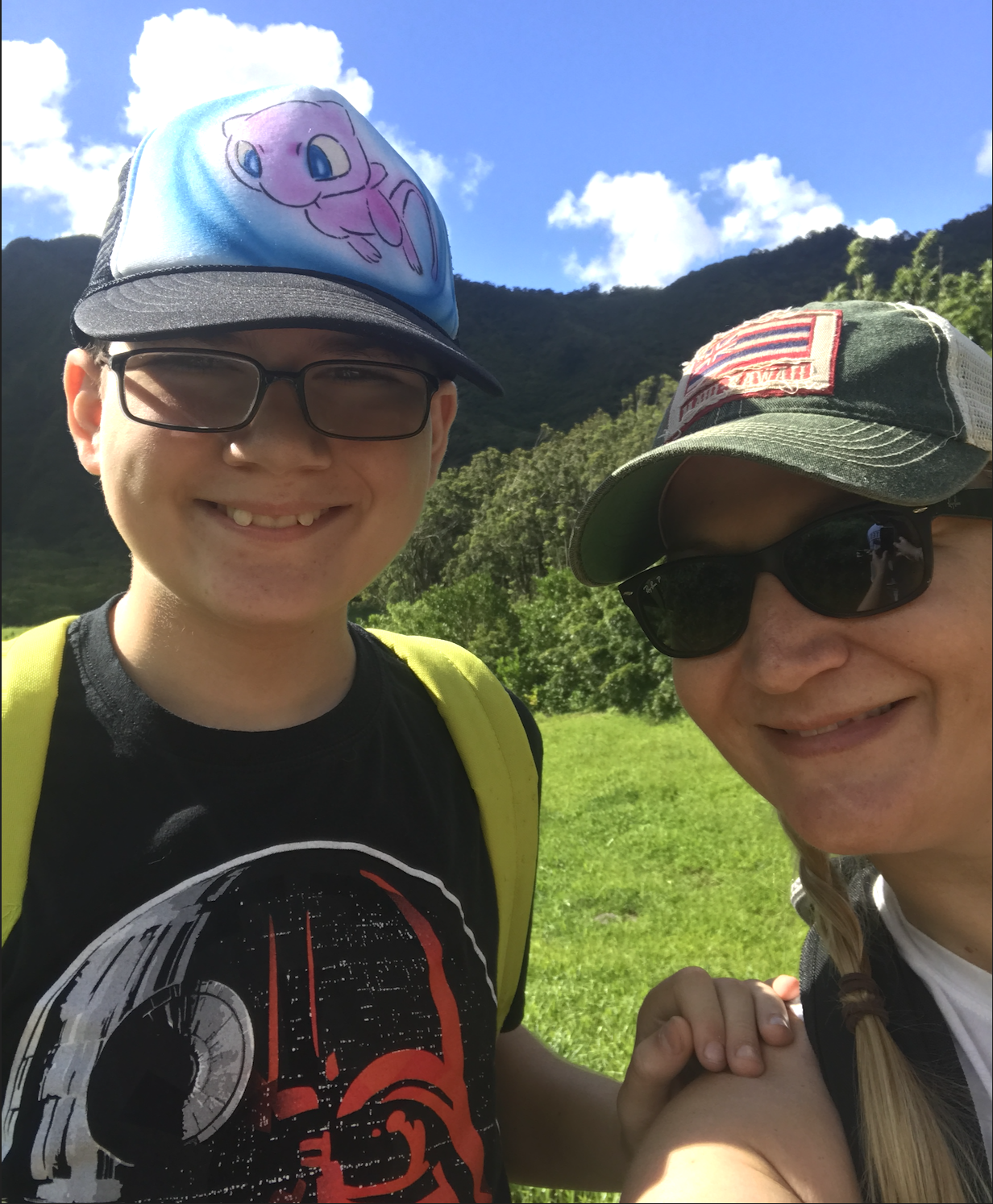 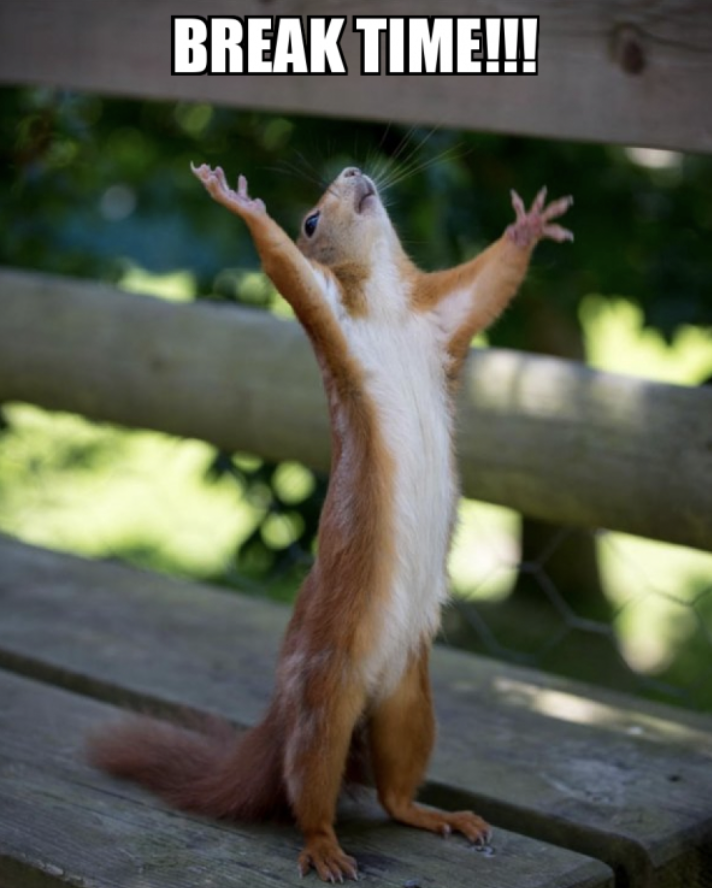 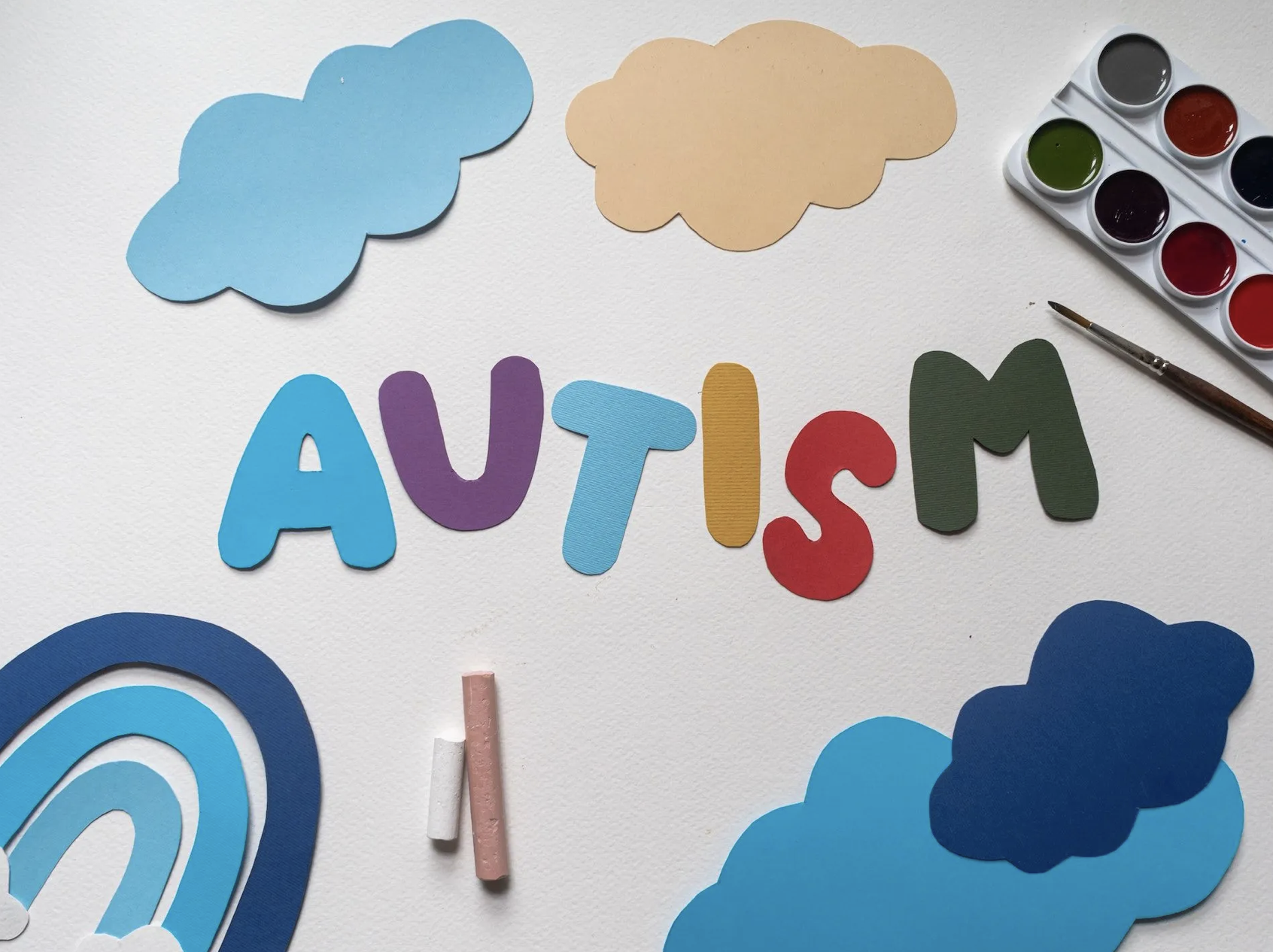 How does the DSM-V define Autism 
and how can ABA help?
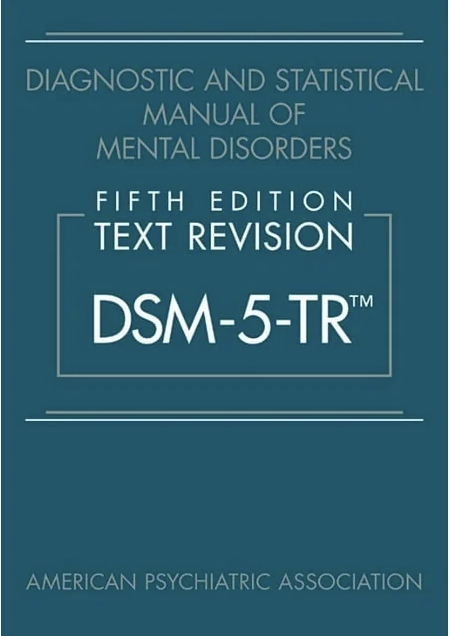 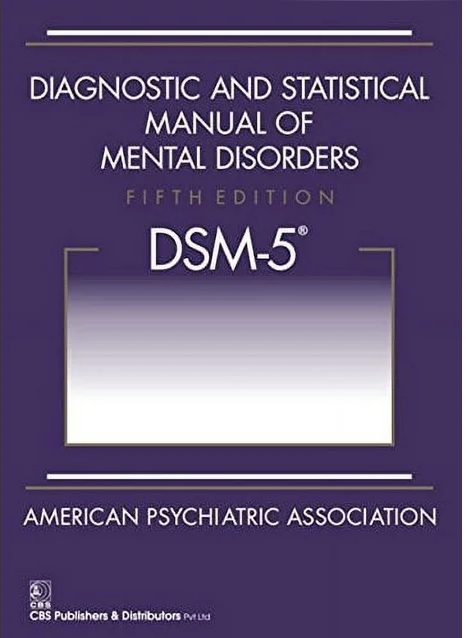 2013
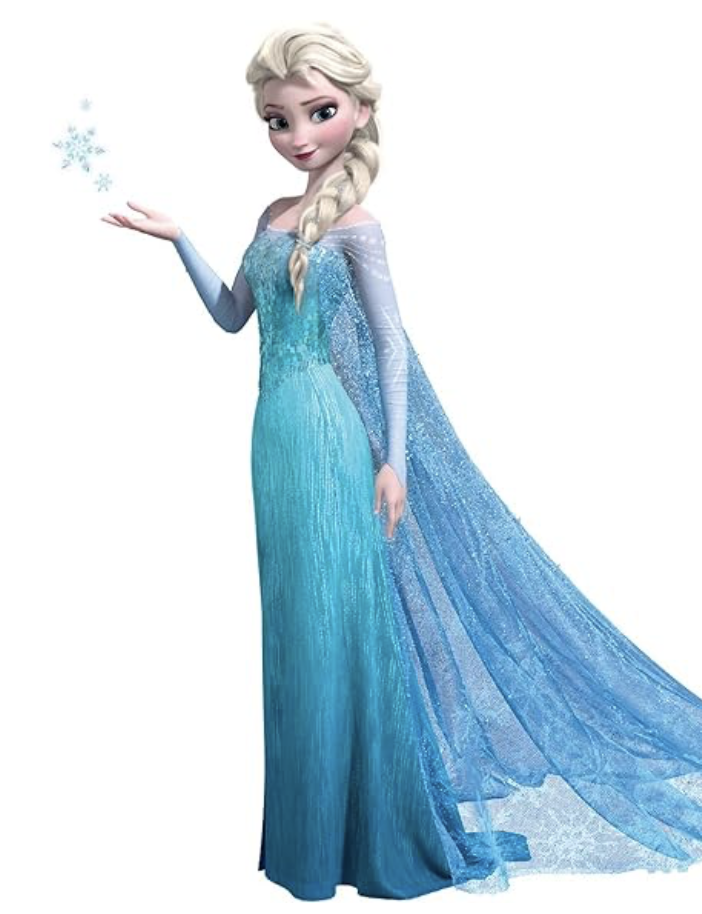 “persistent deficits in social communication and social interaction across multiple contexts, as manifested by ALL of the following”
DSM Criteria A
A: Persistent deficits in social communication and social interaction
Deficits in social-emotional reciprocity

Deficits in non-verbal communication

Deficits in developing and maintaining, 
    relationships
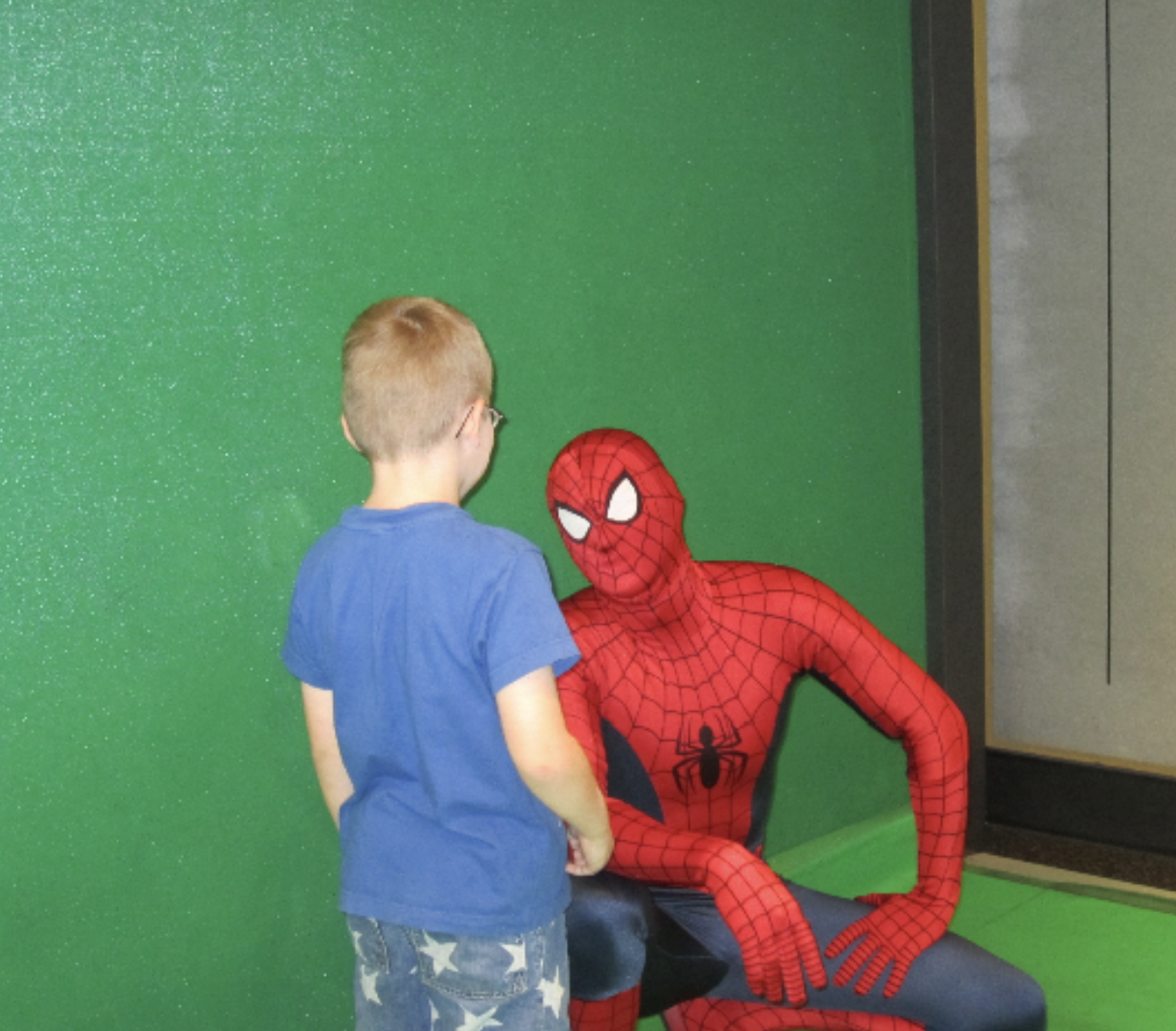 [Speaker Notes: A: What they are interested in, difficulty initiating conversations, small talk, may use pre-scripted lines, difficulty with conversations outside their interests

B: Eye contact, difficulty using appropriate volume and affect may be flat, difficulty understanding body language or gestures

C: Difficulty maintaining friendships, shared imaginative play or group activities that require a lot of reciprocal communication]
DSM Criteria B
B: Restricted, repetitive patterns of behavior, interests or activities
Stereotyped or repetitive motor movements

Insistence on sameness, inflexible adherence to routines

Highly restricted, fixated interests that 
     are abnormal intensity or focus

Hyper- or hypo-reactivity to sensory 
    input
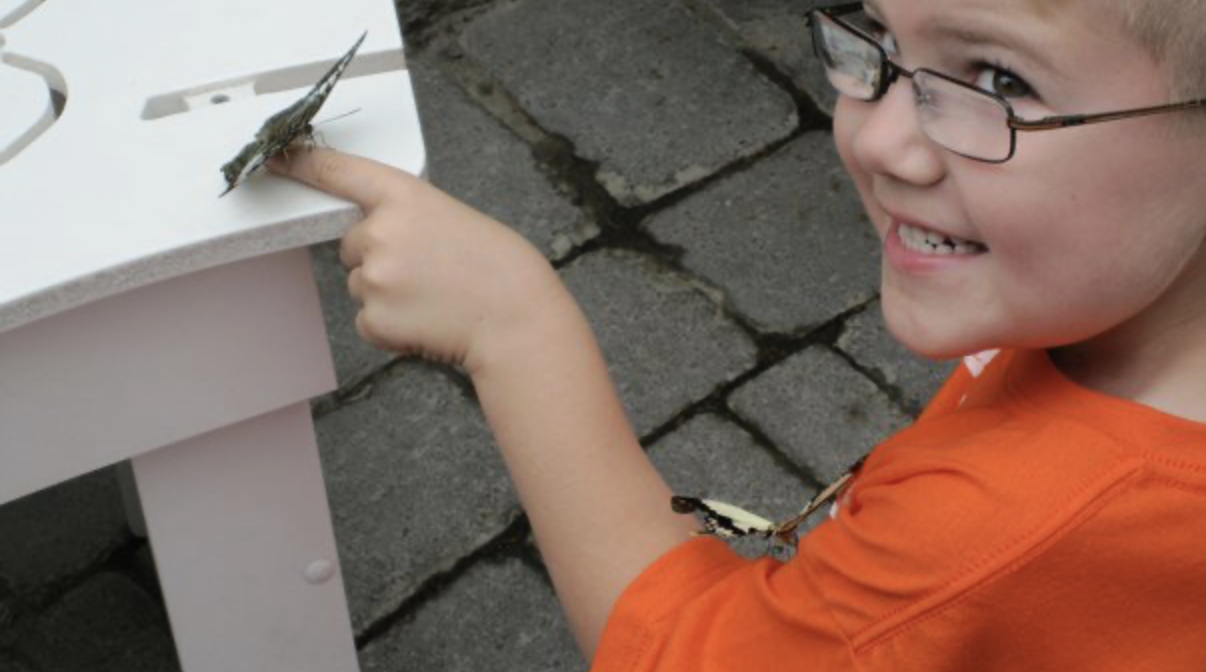 [Speaker Notes: Need to have 2:
Stimming, hand flapping or pacing, echolalia, collecting items, and reorganizing, meant to self-soothe, lining up toys
Security in routines and predictability, difficulty in changing routines, especially if they did not change it
Fixated interests are a good way to make friends 
Hyper or Hypo reactivity.  Could be sensitive to light, smells certain sounds.  Hypo-sensory responses may have a dulled experience of pain or sensory input]
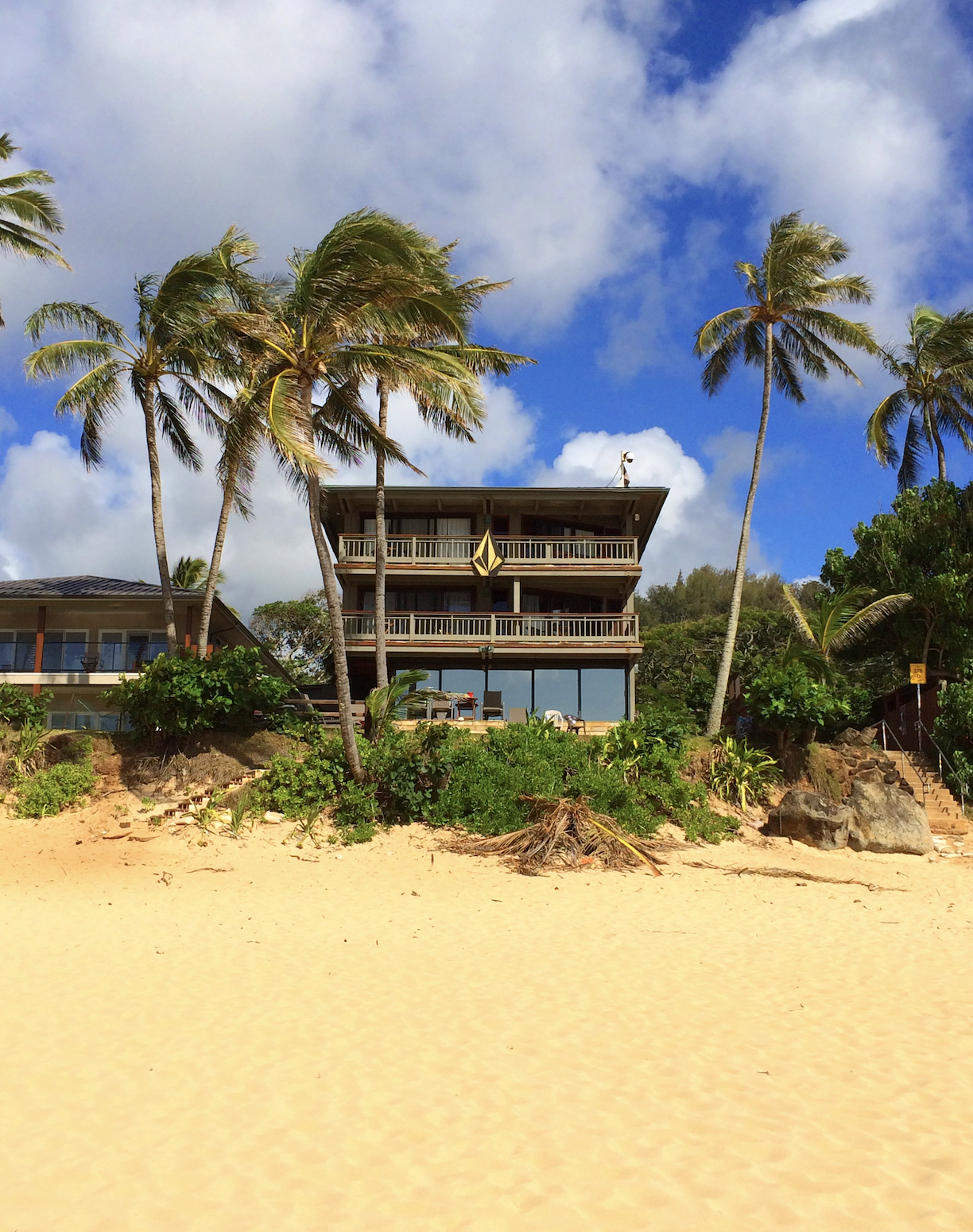 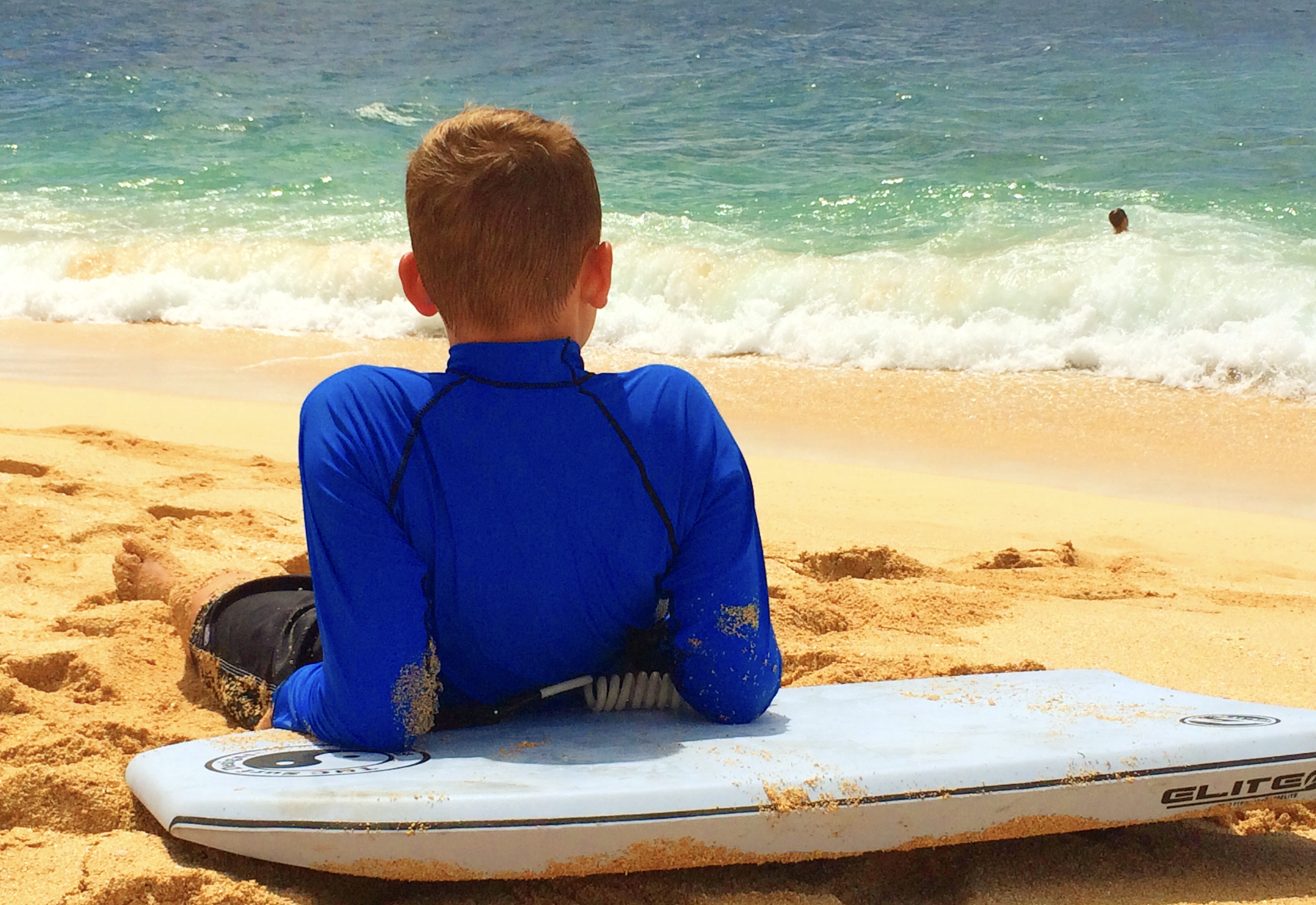 Volcom House
Haliewa, Hawaii
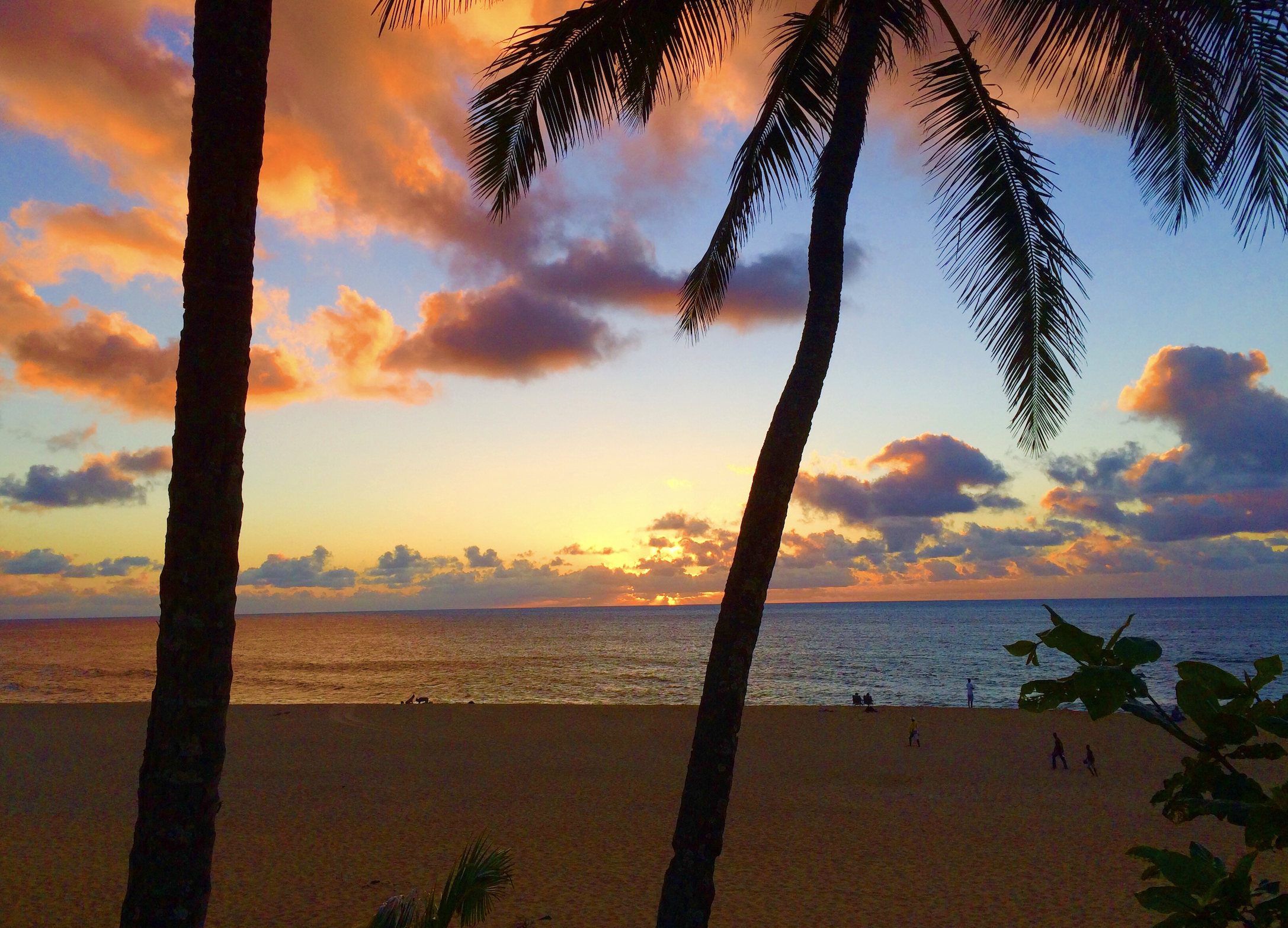 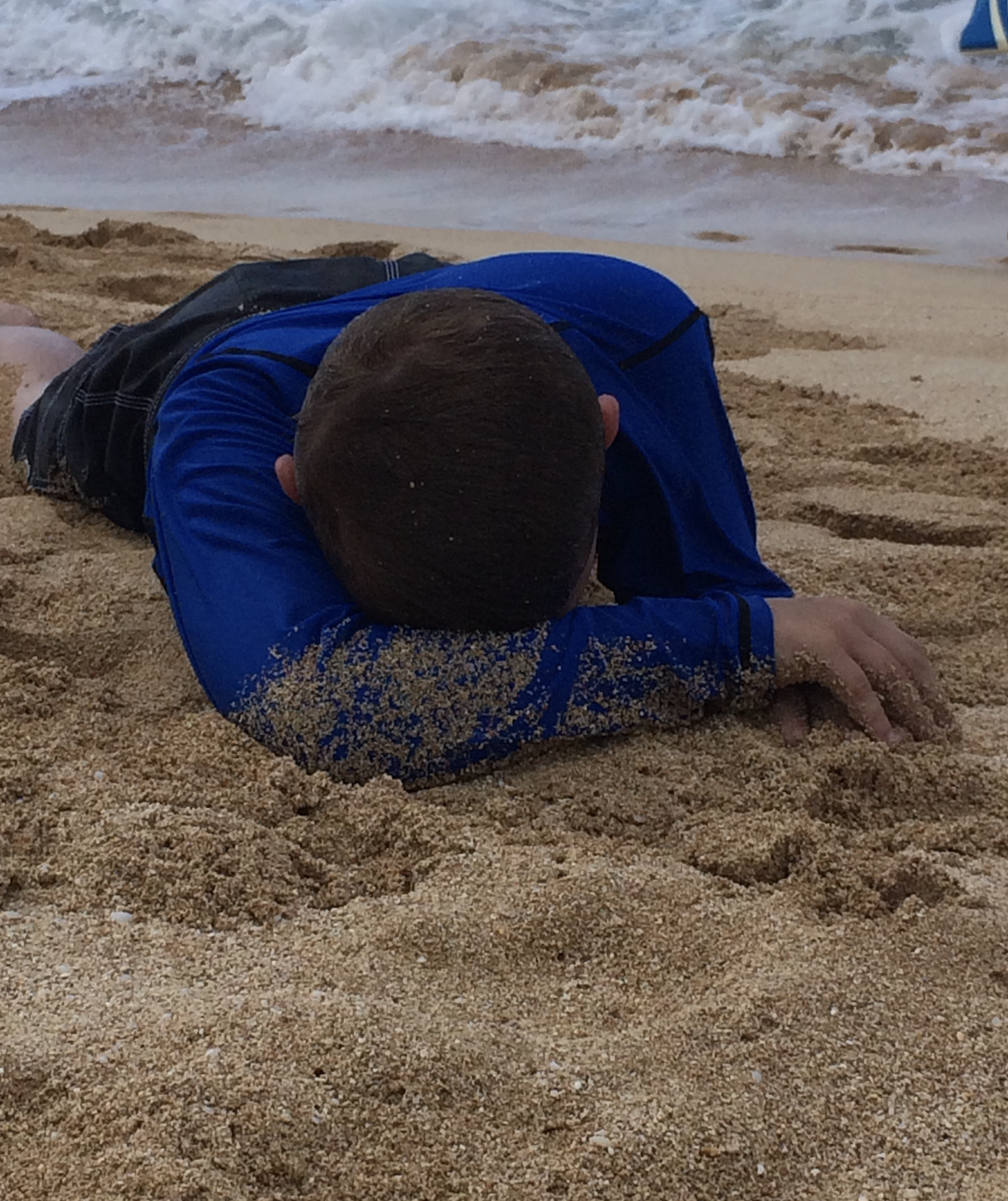 *Mom Fail
DSM Criteria C, D and E
C: Symptoms must be present in early development (may not manifest until
 social demands exceed limitations)

D: Symptoms cause clinically significant impairment in social, occupational 
or other important areas of current functioning

E: These disturbances are not better explained by an intellectual disability or 
global development delay
[Speaker Notes: C: Dylan summer camp

D: Clinically significant

E: This does not mean that a person with an intellectual disability or global development delay]
Not mentioned in the DSM
Aggression
Toilet training
Academics
Speech delay or disorder
Fine motor skill delay
Gross motor skill delay

* I am not, nor do I pretend to be, a speech therapist, occupational therapist, physical therapist, 
   or teacher
Comorbidities in Autism Spectrum Disorder
Study published in February 2023 by 
     Khachadourian et al.

42,569 individuals with ASD and their siblings 
     (full and half-siblings)
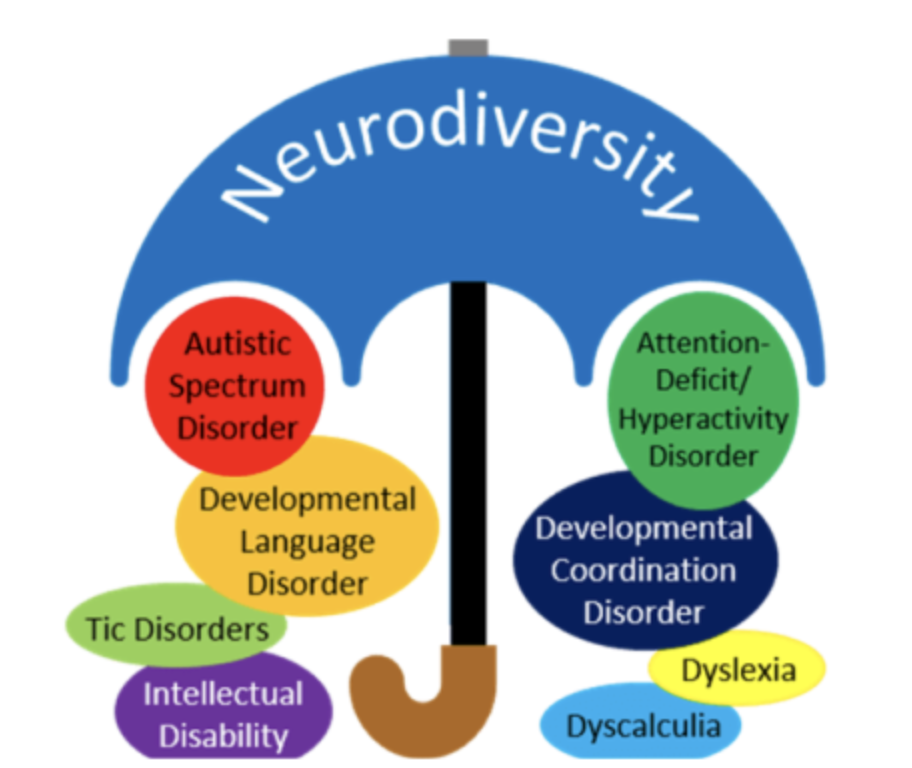 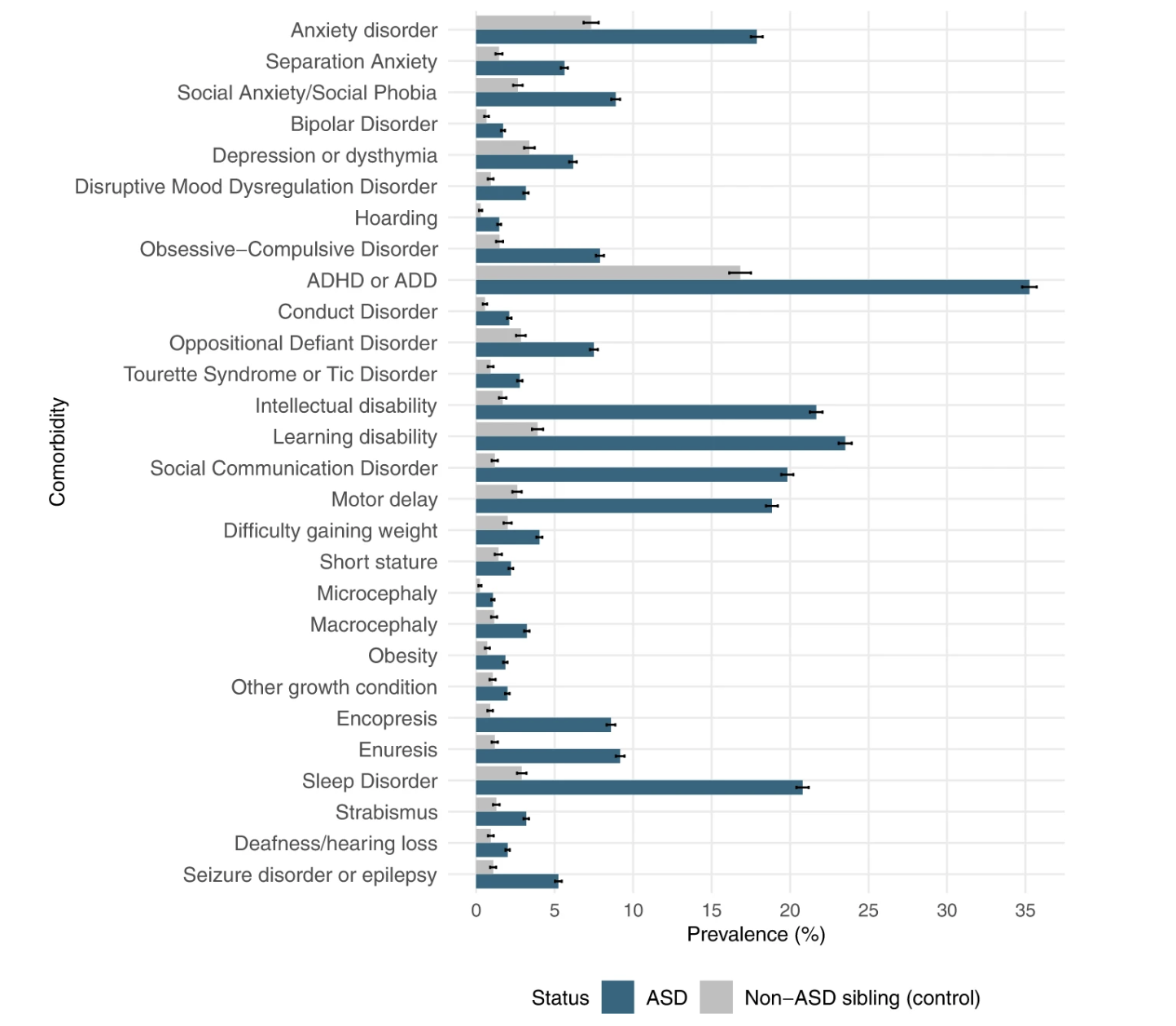 One more interesting analysis:
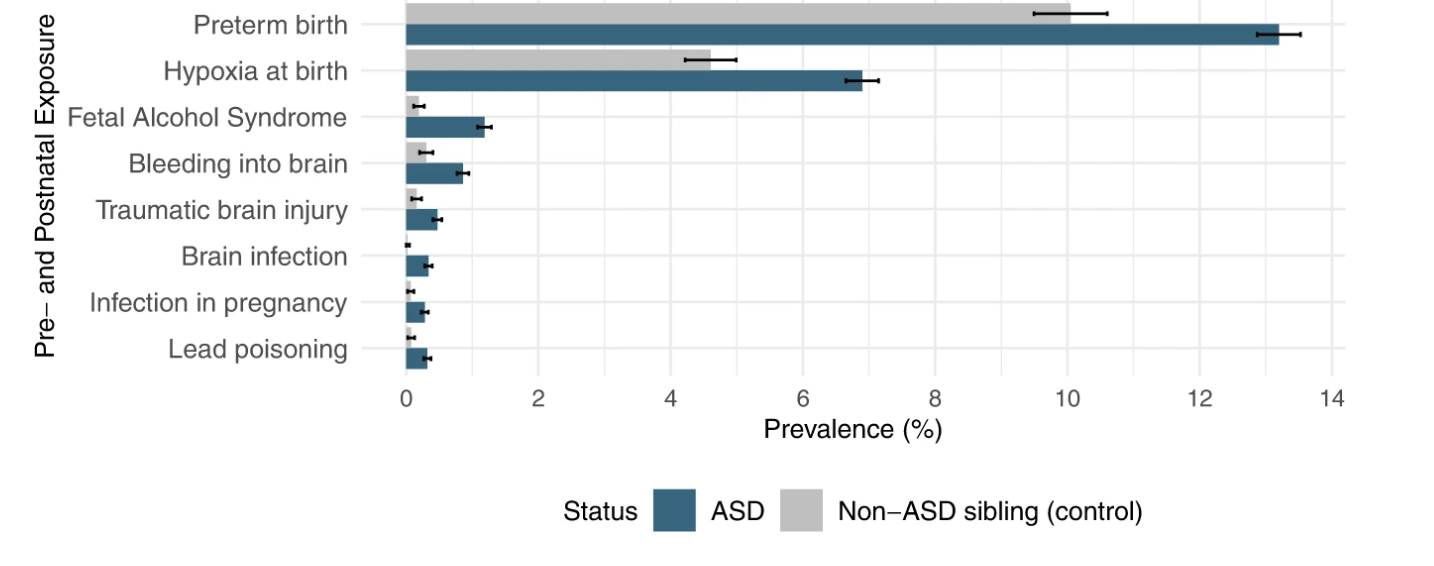 (Khachadourian et al., 2023)
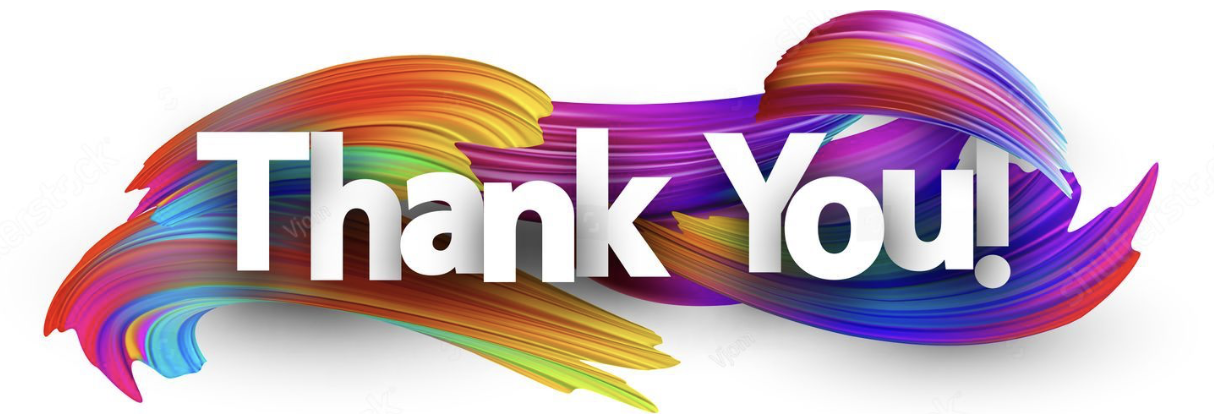 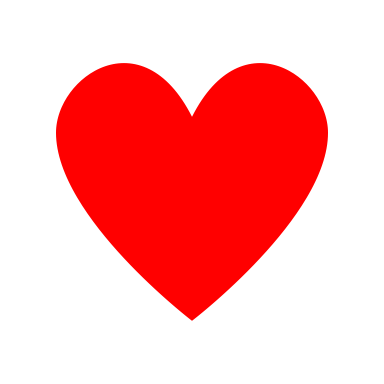 For you parents, hang in there! 
Keep advocating and don’t be so hard 
on yourselves!
References
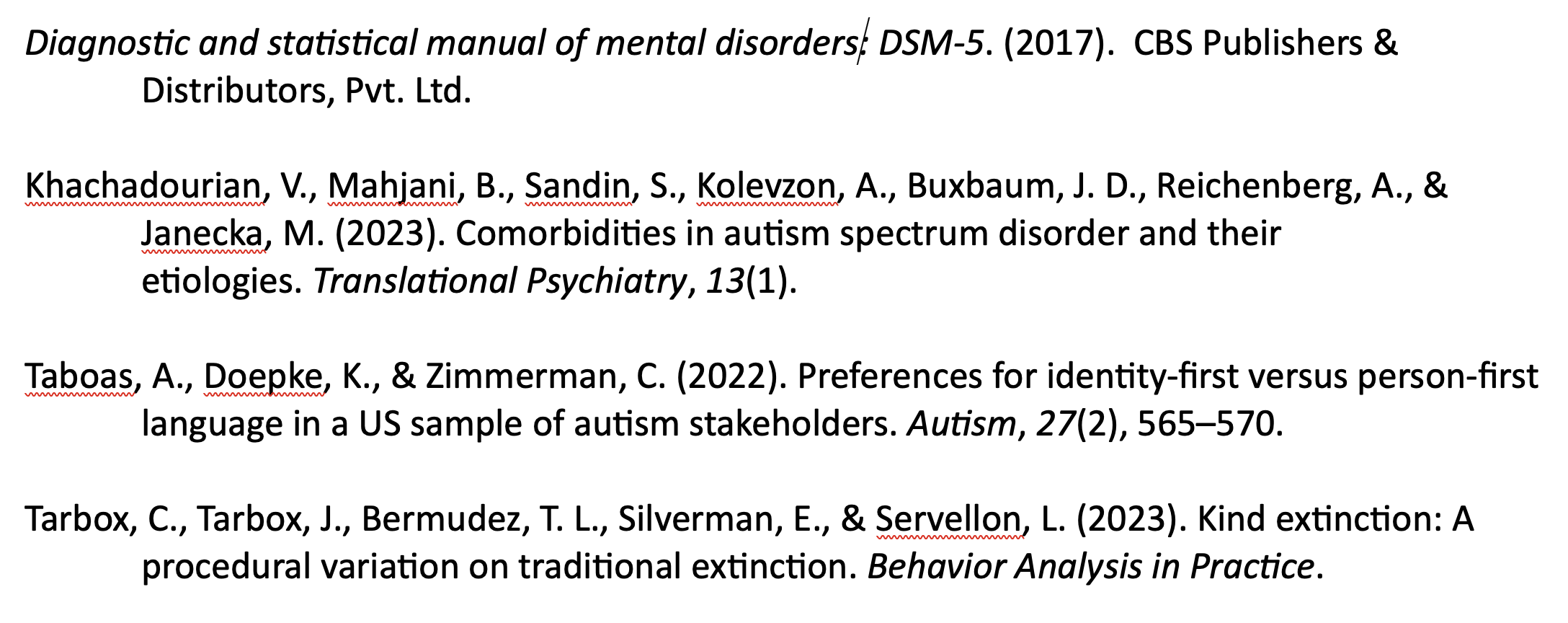